Zásady a rizika hemoterapie
Hana Lejdarová
TTO FN Brno
Katedra laboratorních metod LF MU
1. Zásady hemoterapie
Obecné zásady hemoterapie
Hemoterapie představuje léčbu transfuzními přípravky a krevními deriváty.

Důsledné dodržování indikací - neindikovaná transfuze je kontraindikovaná!
Důsledné dodržování stanovených postupů
Dodržování zásad účelné hemoterapie a restriktivní transfuzní politiky – vždy zvážit možné alternativní postupy
Využívání postupů ke zvýšení bezpečnosti hemoterapie 
Poučení pacienta o výhodách a rizicích hemoterapie
Alternativy transfuze
Individuální posouzení kompenzačních mechanismů pacienta při poklesu Hb
Substituce železa, event. erytropoetinu před operací
Úprava medikace pacienta
Autotransfuze
Omezení odběrů krve pro diagnostické účely
Operační postupy
Řízená hypotenze během operace
Aplikace léků upravujících srážlivost krve (k.tranexamová, aprotinin, tkáňová lepidla)
Náhrada plazmy koagulačními faktory, OctaplasLG
Autotransfuze
Transfuze krve nebo krevních složek, které pocházejí z příjemcovy cirkulace.
Pro: 
snížení rizik plynoucích z podání alogenních TP
snížení spotřeby alogenních TP
Proti: 
oslabení pacienta před výkonem 
Pacient s uspokojivým Hb – malá pravděpodobnost transfuze
Pacient s nízkým Hb – pokračující anemizace vede ke zvýšení pravděpodobnosti nutnosti transfuze
Rizika autologních odběrů významně převyšují rizika alogenních odběrů.
rizika delšího skladování TP
Indikace autotransfuze
alespoň 50 % pravděpodobnost podání transfuze v souvislosti s elektivním výkonem
konkrétní důvod k upřednostnění autologních erytrocytů před alogenními
aloprotilátky u pacienta, které limitují dostupnost alogenních erytrocytů
IgA deficience
odmítání alogenní krve pacientem
Vassalo R, Goldman M, Germain M, Lozano M: Preoperative Autologous Blood Donation: Warning Indications in an Era Improved Blood Safety
Guide to the preparation, use and quality assurance of blood components, 18th edition, Councilo of Europe publishing, 2015
Kontraindikace autotransfuze
Aktivní bakteriální infekce – absolutní KI
Akutní infarkt myokardu v posledních 3 měsících 
Klinicky významná stenóza levé hlavní koronární tepny
Aortální stenóza
Nestabilní angina pectoris a klin. projevy ICHS
Cyanotická srdeční vada
Dekompenzovaná arteriální hypertenze
Poruchy krvetvorby a krevní srážlivosti
Věk nad 70 let
Špatný celkový stav
Snížení spotřeby autologních TPVassalo R, Goldman M, Germain M, Lozano M: Preoperative Autologous Blood Donation: Warning Indications in an Era Improved Blood Safety
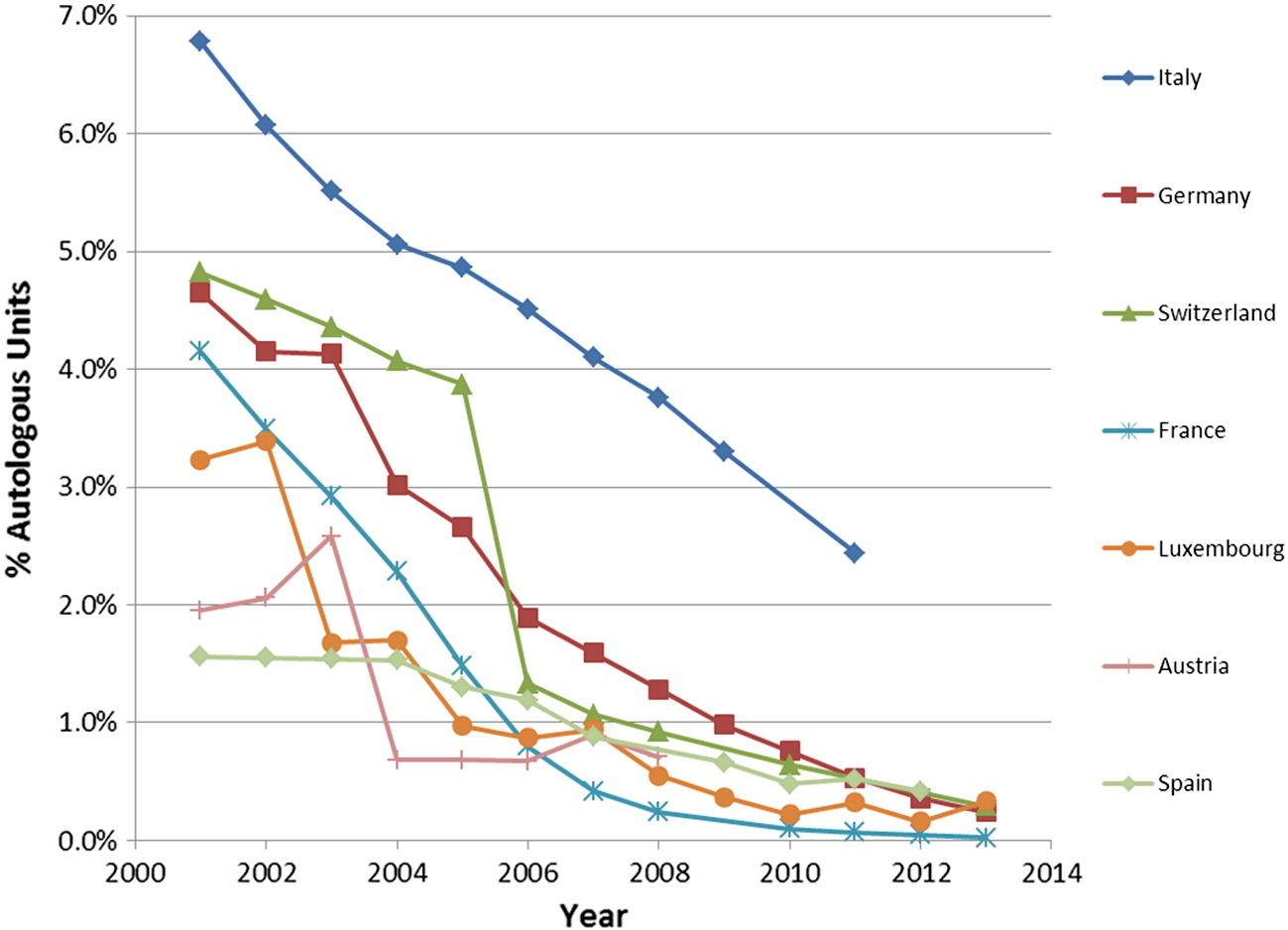 Erytrocyty - indikace
Rozhodnutí o transfuzi:
Příčina anémie
Tíže anémie
Doba krvácení a množství ztracené krve
Schopnost kompenzace
Výskyt chorob zhoršujících kompenzační mechanizmy
Posouzení volemie u akutní krevní ztráty
Indikace
Cílem transfuze erytrocytů je zajistit dostatečný přísun kyslíku do orgánů a tkání při zjevné hypoxii způsobené anémií.
Při klinických projevech anémie
Akutní ztráta krve
Selhání kostní dřeně
Chronické choroby
Trombocyty - indikace
Indikace:
Trombocytopenie – převážně 
Trombocytopatie – méně často

Profylaktické podání jako prevence krvácení
Léčebné podání v případě krvácení
Podání jinoskupinových trombocytů
U urgentního krvácení je účinnost jinoskupinových transfuzí srovnatelná:
rychlá konzumpce trombocytů při tvorbě primární zátky
vliv anti-A/-B se při krvácení nestihne uplatnit
dodržení RhD shody je rovněž méně významné


Doporučení STL ČLS JEP č.STL2015_12 z 1.9.2015: Doporučené postupy pro podání TP
Plazma - indikace
Krvácení při DIC
Krvácení při získaném nedostatku koagulačních faktorů (FV, FXI,F XIII)
Trombotická trombocytopenická purpura
Výměnná plazmaferéza
Krvácení při deficitu vit. K
Masivní krevní ztráty
Masivní transfuze
Cíle léčby:
Udržení perfuze a okysličení tkání – infuze krystaliodů a koloidů
Zástava krvácení – chirurgická intervence
Korekce koagulopatie – PCC, fibrinogen, plazma, apod.
Substituce krevní ztráty TP
Masivní transfuze - definice
Náhrada ztráty jednoho krevního objemu během 24 hodin (cca > 10 TU erytrocytů)

Náhrada ztráty 50 % krevního objemu během 2 – 3 hodin (cca > 5 TU erytrocytů)

Pokračující krevní ztráta > 150 ml/min.
2. Komplikace hemoterapie
Povinná vyšetření odebrané krve  Guide to the preparation, use and quality assurance of blood components, 18th ed. Strasbourg: Council of Europe Pub., 2015 Vyhláška MZ ČR č. 143/2008 Sb., o stanovení bližších požadavků pro zajištění jakosti a bezpečnosti lidské krve a jejích složek (vyhláška o lidské krvi).
Infekční markery sérologicky + od 1.7.2024 NAT
HBV (HBsAg)
HCV (anti-HCV)
HIV (duální testy)
Syfilis (protilátky proti T.P.)
Imunohematologie
Krevní skupina
Vyšetření antierytrocytárních protilátek
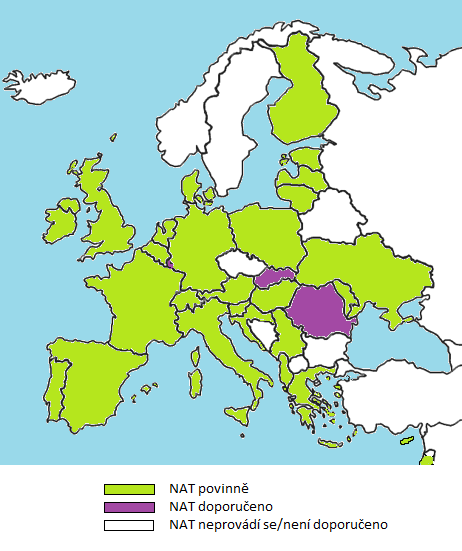 Velká část komplikací vázána na:
Leukocyty
Plazmu
řešení: 
deleukotizace
ozáření
řešení: 
výběr dárců klinické plazmy (bez imunizačních podnětů  anamnéze)
použití  náhradních roztoků pro výrobu TP
promytí
koncentráty koagulačních faktorů
směsná SD plazma (Octaplas)
Procesní chyby – častá příčina
Záměna vzorku
Chyba v identifikačních údajích
Chyba při vyšetření KS
Záměna TP
Nedodržení zásad SVP
Nedodržení obecně platných postupů pro podání transfuze
Potransfuzní reakcePodle příčiny
Přenos infekcí
Kardiovaskulární a metabolické komplikace
Imunitní komplikace
Inhibice imunity
souvisí s dávkou transfundovaných leukocytů a stářím TP
Aloimunizace
anti-ery protilátky
anti-leu protilátky
anti-trombo protilátky
anti-HLA protilátky
Imunitní potransfuzní reakce
akutní a pozdní hemolýza, FNHTR, alergická reakce, anafylaxe, TRALI, TA-GvHD, potransfuzní purpura
Potransfuzní reakce
Podle časového průběhu:
Akutní – do 24 hodin od aplikace transfuze
Pozdní – s odstupem několika dní až týdnů
Podle klinického průběhu:
Lehká – lehký klinický průběh
Závažná – má za následek poškození zdraví, ohrožení života  nebo smrt pacienta
Akutní hemolytická
Příčina:
Imunní příčina: podání inkompatibilního TP – nejčastěji jsou příčinou administrativní chyby!
Neimunní příčina: hemolýza ery při poškození teplem nebo chladem, mechanicky, bakteriální kontaminace TP
Klinické příznaky:
Třesavka, horečka, bolest v zádech nebo na hrudi, tachykardie, hypotenze, šok, úzkost, zvracení, kašel
Diagnóza:
Zvýšení hladiny bilirubinu a LDH, hemogloginemie, snížení hladiny haptoglobinu, hemoglobinurie, ověření KS pacienta i z vaku, pozitiní PAT, pozitivní výsledek zkoušky kompatibility
Léčba:
Protišoková léčba, zajištění relálních funkcí (forsírovaná diuréza, hemodialýza), prevence DIC, zajištění vitálních funkcí
Pozdní hemolytická
Příčina:
Pacient byl imunizován v minulosti – důsledek sekundární imunitní odpovědi na opakovanou expozici erytrocytovým antigenům, proti kterým má pacient vytvořenu aloprotilátku
Klinické příznaky:
Horečka, žloutenka, anémie v odstupu 5 až 14 dnů – extravaskulární hemolýza, selhání ledvin méně často
Diagnóza:
Anémie, vzestup bilirubinu, LDH, pokles haptoglobinu,, hemoglobinurie, pozitivní PAT, průkaz antierytrocytární protilátky
Léčba: 
Symtomatická, transfuze ery bez antigenu, proti kterému je vytvořena protilátka
Prevence: dodržení bezpečných postupů
Febrilní nehemolytická
Příčina:
Patří k nejčastějším, způsobena mediátory a cytokiny z leukocytů nebo anti-HLA protilátkami
Klinické příznaky:
Horečka, třesavka , zimnice obvykle do 30-60 minut od zahájení transfuze
Diagnóza:
Zvýšení tělesné teploty o nejméně 1˚C. Příznaky FNHTR se mohou vyskytovat i u závažných potransfuzních reakcí – dif.dg. akutní hemolýza, bakteriémie, TRALI
Léčba: 
Antipyretika dle potřeby
Prevence:
deleukotizace TP (v zemích, kde byla zavedena plošná deleukotizace se výskyt FNHTR významně snížil).
Bakteriálně toxická
Příčina:
Bakteriální kontaminace TP
Nejdéle známé riziko hemoterapie – nejvyšší u trombocytů, které se skladují při pokojové teplotě
Klinické příznaky:
Horečka, zimnice, zvracení, průjem, tachykardie, hypotenze, šok
Diagnóza:
Vyšetření hemokultury, sterilita TP
Bakteriální kontaminaci vyloučit vždy u závažných reakcí s horečkou a hypotenzí
Léčba: 
symptomatická léčba, antibiotika
Prevence: 
vizuální kontrola TP, striktní dodržení podmínek pro skladování
Alergická a anafylaktická
Příčina:
Nejčastěji po TP s obsahem plazmy
Specifické protilátky proti plazmatickým bílkovinám v TP
Anafylaxe – u pacientů se selektivním IgA deficitem s anti-IgA
Klinické příznaky:
Kopřivka, svědění, zvracení, průjem, hypotenze, šok, dušnost
Diagnóza: 
u opakovaných těžkých průběhů vyšetřit hladinu IgA
Léčba: 
symptomatická léčba alergických projevů
Prevence: 
promytí TP u těžkých reakcí, antihistaminika, kortikoidy
TRALI (Transfusion Related Acute Lung Injury)
Příčina:
Přítomnost anti-HLA nebo anti-HNA v plazmě dárce, méně často příjemce. Leukocyty adherují k endotelu plicních kapilár – obstrukce plicní mikrocirkulace – rozvoj ARDS
Klinické příznaky:
Horečka, hypotenze, respirační selhání s oboustrannými plicními infiltráty do 6 hodiny po aplikaci, nejsou známky oběhového přetížení
Diagnóza:
Saturace O₂, předozadní rtg plic, anti-HLA nebo anti-HNA protilátky
Léčba:
Oxygenoterapie, umělá plicní ventilace, deleukotizované TP
Prevence: vyřazení plazmy od žen z klinického použití
TRALI
Před transfuzí
Po transfuzi
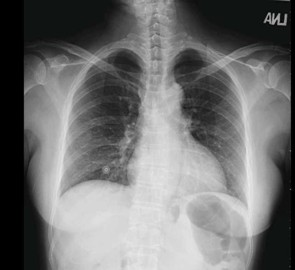 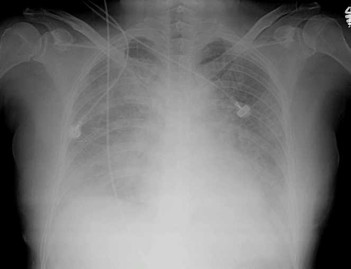 TACO (transfusion associated circulatory overload)
Příčina:
Po velkoobjemových transfuzích – vznik akutní hypervolemie
Klinické příznaky:
Dušnost, kašel, akutní plicní edém, bolest hlavy, tachykardie, cyanóza, srdeční selhání do 12 hodin po aplikaci
Diagnóza:
Rozvoj akutní dušnosti s poklesem saturace O₂, typický rtg obraz kardiální dekompenzace
Léčba:
Oxygenace, diuretika
Prevence: 
dodržet rychlost podání 2-4ml/kg tělesné hmotnosti pacienta za hodinu, u rizikových 1ml/kg
TA – GvHD (Transfusion-associated Graft versus Host disease)
Příčina:
Raritní, často fatální
Proliferace imunokompetentních dárcovských lymfocytů v těle imunokompromitovaného příjemce
Riziko příbuzeneckých transfuzí
Klinické příznaky:
Horečka, erytém, zvracení, průjmy, lymfadenopatie, hepatopatie, pancytopenie za 4 – 30 dnů po transfuzi
Diagnóza: 
Biopsie typická pro GvHD a průkaz chimérismu lymfocytů příjemce s dárcovskými lymfocyty
Prevence: 
ozáření, nepodávat transfuze od pokrevních příbuzných
Hypotermie
Tělesná teplota klesá na 32 – 34˚C
Nejčastěji souvislost s masivními transfuzemi
Prevence: ohřátí TP
Hyperkalemie
Abnormální zvýšení hladiny kalia po transfuzi
Po rychlém podání erytrocytů (> 60 ml/min.)
Roli hraje i stáří erytrocytů – vyšší obsah kalia je ve dlouho skladovaných a ozářených erytrocytech
Hypotenze
pokles krevního tlaku minimálně o 30 mmHg do 4 hodin po aplikaci transfuze s vyloučením jiných příčin
Hypertenze
vzestup krevního tlaku minimálně o 30 mmHg do 4 hodin po aplikaci transfuze s vyloučením jiných příčin
Potransfuzní purpura
Příčina:
Specifické protilátky proti trombocytům (nejčastěji anti-HPA 1a)
Klinické příznaky:
Trombocytopenie, krvácivost, závažná potransfuzní reakce
Diagnóza:
Průkaz specifických antitrombocytárních protilátek
Léčba: IVIG
Potransfuzní hemosideróza
Přetížení železem po dlouhodobé aplikaci transfuzí
hemosiderin = feritin agregovaný do větších komplexů, poškozuje parenchymatózní orgány a srdce
1 TU obsahuje cca 230 mg elementárního železa
TANECTransfusion-associated necrotising enterocolitis
Příčina: 
Náhlé zvýšení viskozity krve po transfuzi může vést u novorozence k nízké perfuzi GIT a ischemii střevní stěny s rozvojem NEC
Nízká perfuze GIT interferuje s enterálním příjmem
Klinické projevy: do 48 hodin po podané transfuzi
Příznaky systémové: teplotní nestabilita, letargie, ventilační zhoršení, hypotenze, intolerance stravy
Příznaky břišní: distenze střevních kliček, meteorismus, rezidua v žaludku, zvracení, krev ve stolici
Diagnóza: sonografický + rtg nález, elevace markerů zánětu (CRP, IL-6), leukocytóza, trombocytopenie, metabolická acidóza
Prevence: restrikce stravy během podání transfuze signifikantně snižuje výskyt TANEC!
Materiál pro vyšetření potransfuzní reakce
Vzorek pacienta před transfuzí
Vzorek pacienta po transfuzi
Vak se zbytkem TP
Vyplněné hlášení o potransfuzní reakci
Závěr
Dodržovat stanovené postupy
Dodržovat indikace pro podání TP
Zvažovat a indikovat bezkrevní postupy
Využívat postupy ke zvýšení bezpečnosti hemoterapie
Restriktivní transfuzní politika
Fungující mezioborová spolupráce